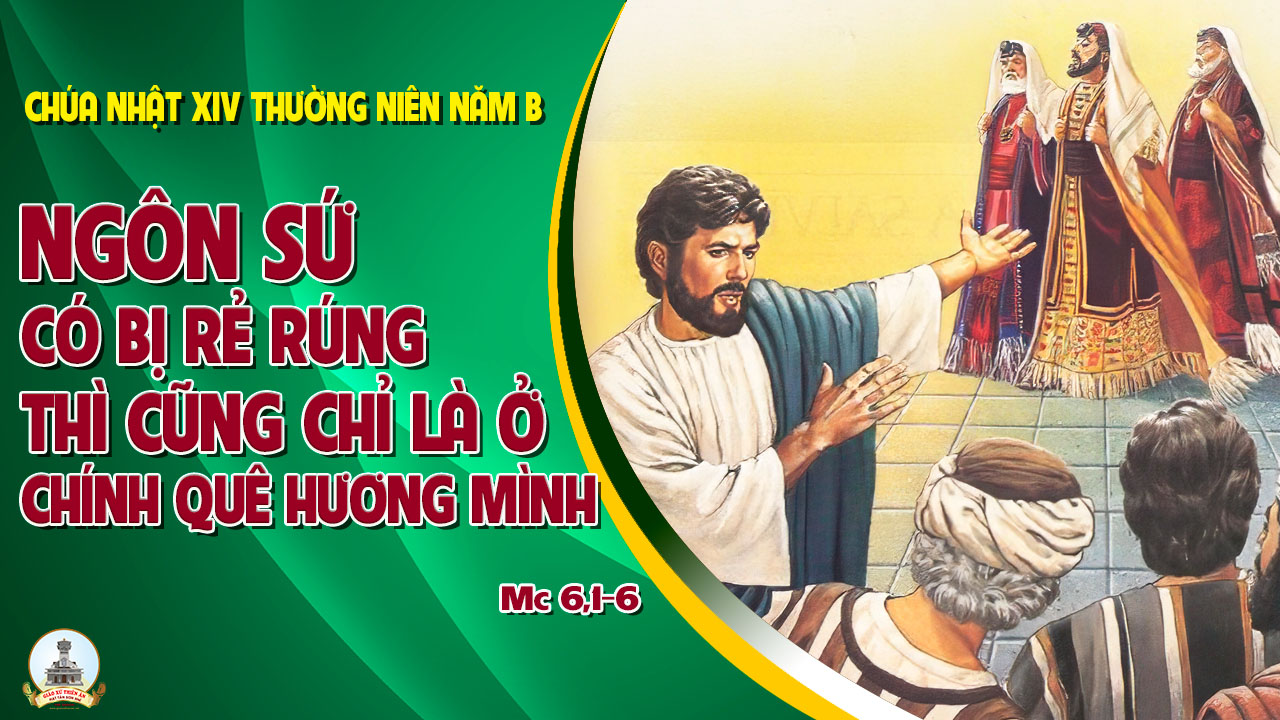 TẬP HÁT CỘNG ĐOÀN
Đk: Mắt chúng ta hướng nhìn lên Chúa, tới khi Ngài thương xót chút phận.
Alleluia-Alleluia Thánh Thần Chúa ngự trên tôi, Chúa sai tôi đem Tin Mừng, cho người khó nghèo. Alleluia…
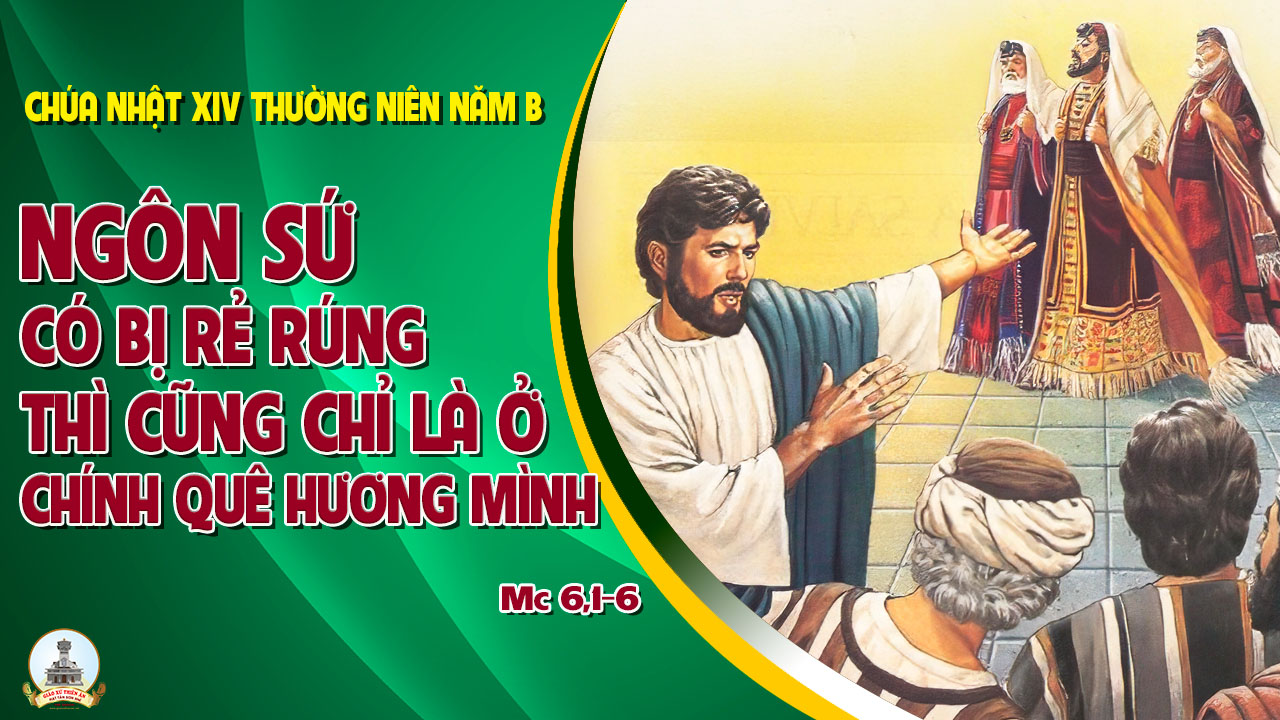 Ca Nhập LễBƯỚC VÀOLm. Phạm Liên Hùng
ĐK: Bước vào, bước vào nơi thánh cung. Niềm vui cao dâng ngút bay chín từng. Bước gần, bước gần trước thánh nhan. Hồn con sung sướng hát câu ca mừng.
Pk1: Chúa, là Đấng con bao chờ mong. Giờ đây con đến tìm nơi náu nương. Sống, gần Chúa con quên sầu thương. Niềm vui chan chứa tình yêu Chúa khôn lường.
>>
ĐK: Bước vào, bước vào nơi thánh cung. Niềm vui cao dâng ngút bay chín từng. Bước gần, bước gần trước thánh nhan. Hồn con sung sướng hát câu ca mừng.
Pk2: Chúa, mạch sống của bao tuổi xanh. Niềm vui phơi phới, niềm vui thắm xinh. Hướng về Chúa như mong bình minh. Hồn ai khao khát tìm thấy ánh xuân tình.
ĐK: Bước vào, bước vào nơi thánh cung. Niềm vui cao dâng ngút bay chín từng. Bước gần, bước gần trước thánh nhan. Hồn con sung sướng hát câu ca mừng.
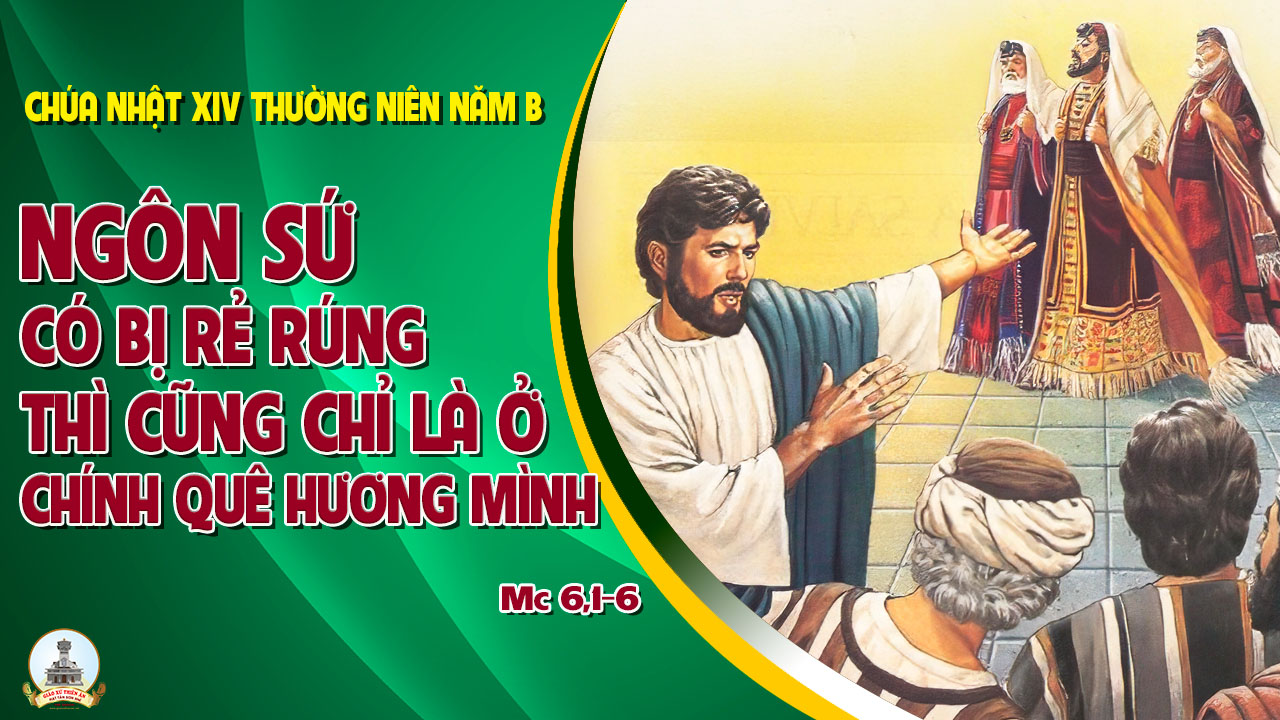 KINH VINH DANH
Ca Lên Đi 2
Chủ tế: Vinh danh Thiên Chúa trên các tầng trời. Và bình an dưới thế, bình an dưới thế cho người thiện tâm.
Chúng con ca ngợi Chúa. Chúng con chúc tụng Chúa. Chúng con thờ lạy Chúa. Chúng con tôn vinh Chúa. Chúng con cảm tạ Chúa vì vinh quang cao cả Chúa.
Lạy Chúa là Thiên Chúa, là Vua trên trời, là Chúa Cha toàn năng. Lạy Con Một Thiên Chúa, Chúa Giê-su Ki-tô.
Lạy Chúa là Thiên Chúa, là Chiên Thiên Chúa, là Con Đức Chúa Cha. Chúa xoá tội trần gian, xin thương, xin thương, xin thương xót chúng con.
Chúa xoá tội trần gian, Xin nhận lời chúng con cầu khẩn. Chúa ngự bên hữu Đức Chúa Cha, xin thương, xin thương, xin thương xót chúng con.
Vì lạy Chúa Giê-su Ki-tô, chỉ có Chúa là Đấng Thánh, chỉ có Chúa là Chúa, chỉ có Chúa là Đấng Tối Cao, cùng Đức Chúa Thánh Thần trong vinh quang Đức Chúa Cha. A-men. A-men.
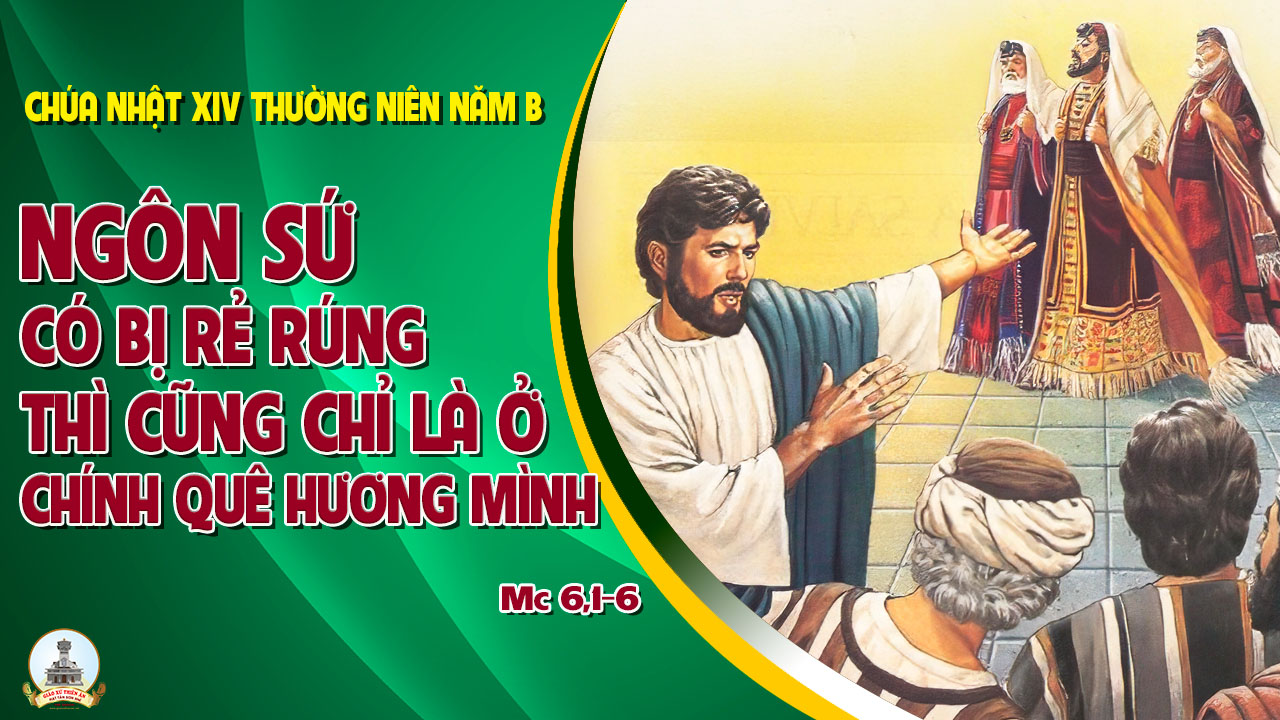 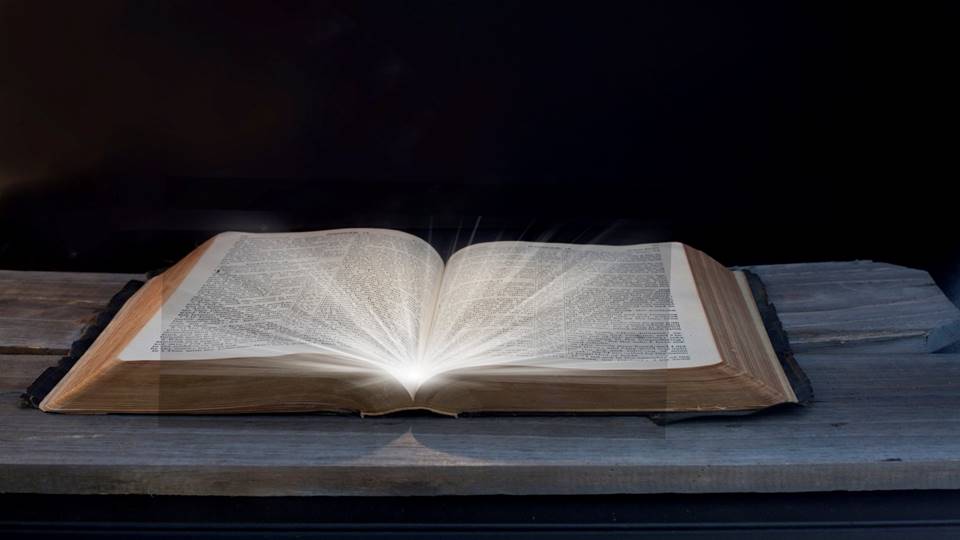 Bài đọc 1
Bài trích sách ngôn sứ Ê-dê-ki-en.
Chúng vốn là nòi phản loạn, chúng phải biết rằng
có một ngôn sứ đang ở giữa chúng.
THÁNH VỊNH 122CHÚA NHẬT XIV THƯỜNG NIÊNNĂM B LM KIM LONG
Đk: Mắt chúng ta hướng nhìn lên Chúa, tới khi Ngài thương xót chút phận.
Tk1: Con ngước mắt hướng nhìn lên Chúa, Đấng đang ngự trên trời, thực là như mắt gia nhân, hướng nhìn tay ông chủ của mình.
Đk: Mắt chúng ta hướng nhìn lên Chúa, tới khi Ngài thương xót chút phận.
Tk2: Như mắt những nữ tỳ chăm chú, ngó tay bà chủ mình, Nào nhìn lên Chúa ta luôn, tới tận khi nao Ngài xót phận.
Đk: Mắt chúng ta hướng nhìn lên Chúa, tới khi Ngài thương xót chút phận.
Tk3: Xin Chúa kíp đoái tình thương xót, chúng con bị khinh miệt, lời phường tự mãn chê bai, tiếng bọn kiêu căng hùa chế nhạo.
Đk: Mắt chúng ta hướng nhìn lên Chúa, tới khi Ngài thương xót chút phận.
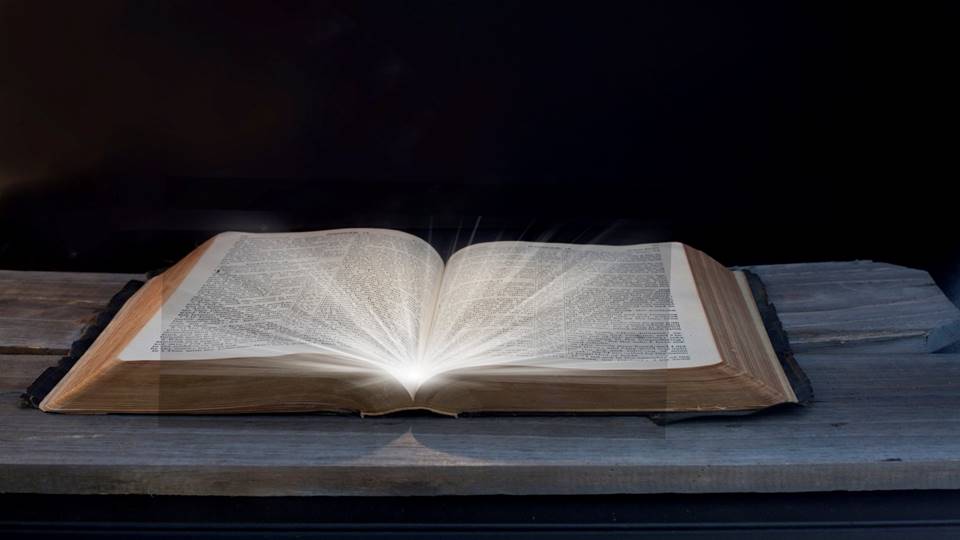 Bài đọc 2
Bài trích thư thứ hai của thánh
Phao-lô tông đồ gửi tín hữu Cô-rin-tô.
Tôi tự hào vì những yếu đuối của tôi, để sức
mạnh của Đức Ki-tô ở mãi trong tôi.
Alleluia-Alleluia Thánh Thần Chúa ngự trên tôi, Chúa sai tôi đem Tin Mừng, cho người khó nghèo. Alleluia…
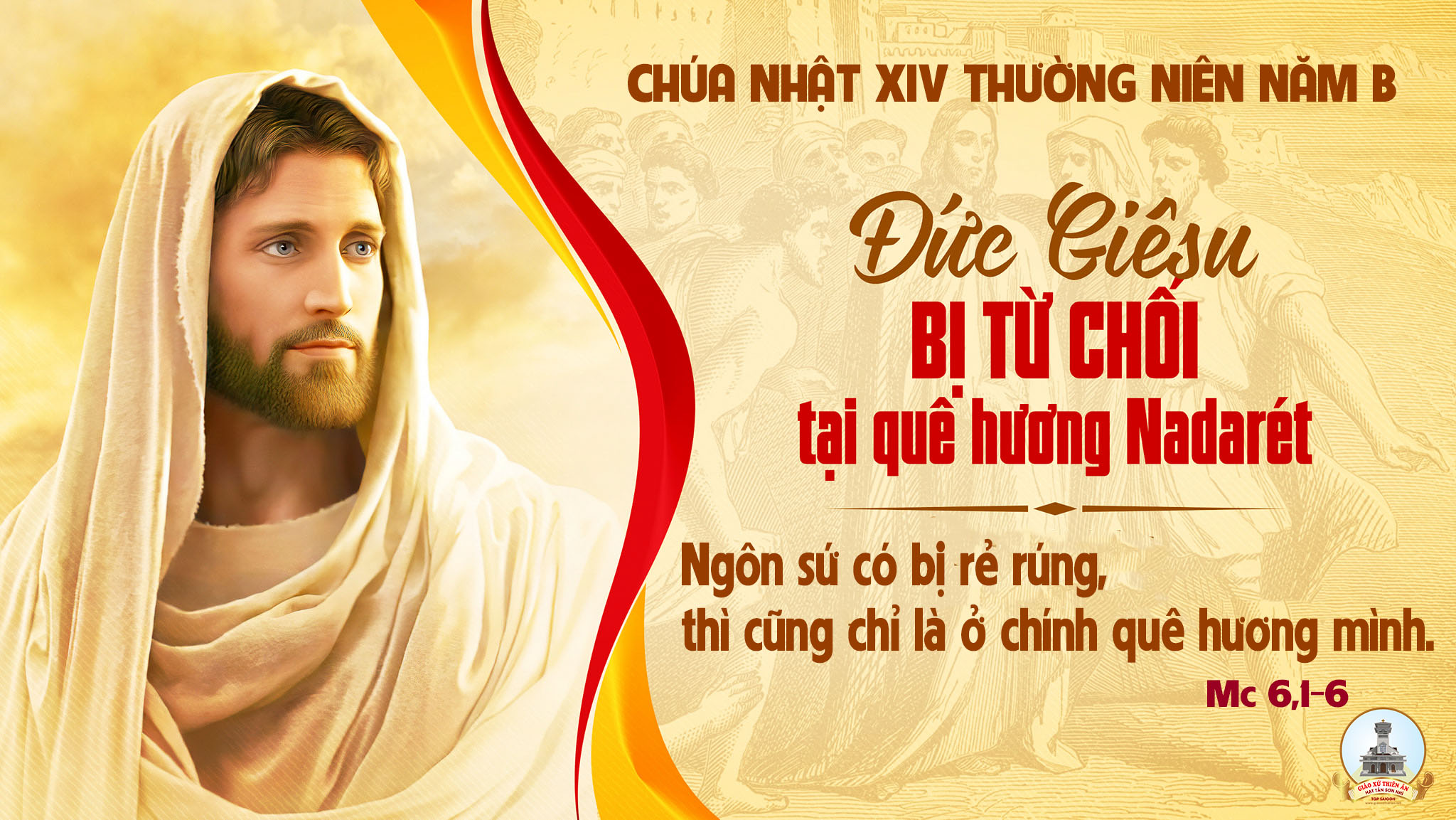 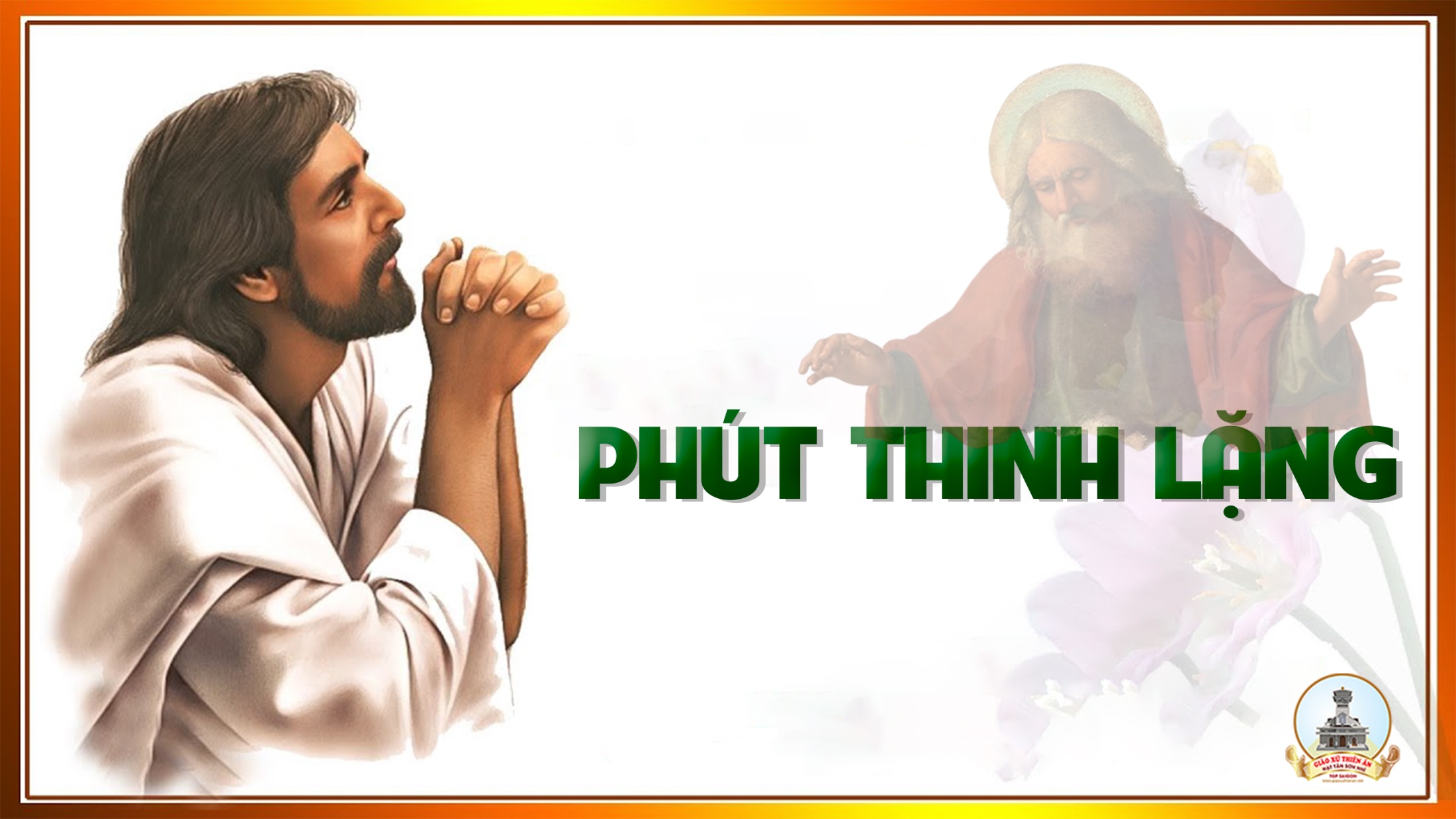 KINH TIN KÍNH
Tôi tin kính một Thiên Chúa là Cha toàn năng, Đấng tạo thành trời đất, muôn vật hữu hình và vô hình.
Tôi tin kính một Chúa Giêsu Kitô, Con Một Thiên Chúa, Sinh bởi Đức Chúa Cha từ trước muôn đời.
Người là Thiên Chúa bởi Thiên Chúa, Ánh Sáng bởi Ánh Sáng, Thiên Chúa thật bởi Thiên Chúa thật,
được sinh ra mà không phải được tạo thành, đồng bản thể với Đức Chúa Cha: nhờ Người mà muôn vật được tạo thành.
Vì loài người chúng ta và để cứu độ chúng ta, Người đã từ trời xuống thế.
Bởi phép Đức Chúa Thánh Thần, Người đã nhập thể trong lòng Trinh Nữ Maria, và đã làm người.
Người chịu đóng đinh vào thập giá vì chúng ta, thời quan Phongxiô Philatô; Người chịu khổ hình và mai táng, ngày thứ ba Người sống lại như lời Thánh Kinh.
Người lên trời, ngự bên hữu Đức Chúa Cha, và Người sẽ lại đến trong vinh quang để phán xét kẻ sống và kẻ chết, Nước Người sẽ không bao giờ cùng.
Tôi tin kính Đức Chúa Thánh Thần là Thiên Chúa và là Đấng ban sự sống, Người bởi Đức Chúa Cha và Đức Chúa Con mà ra,
Người được phụng thờ và tôn vinh cùng với Đức Chúa Cha và Đức Chúa Con: Người đã dùng các tiên tri mà phán dạy.
Tôi tin Hội Thánh duy nhất thánh thiện công giáo và tông truyền.
Tôi tuyên xưng có một Phép Rửa để tha tội. Tôi trông đợi kẻ chết sống lại và sự sống đời sau. Amen.
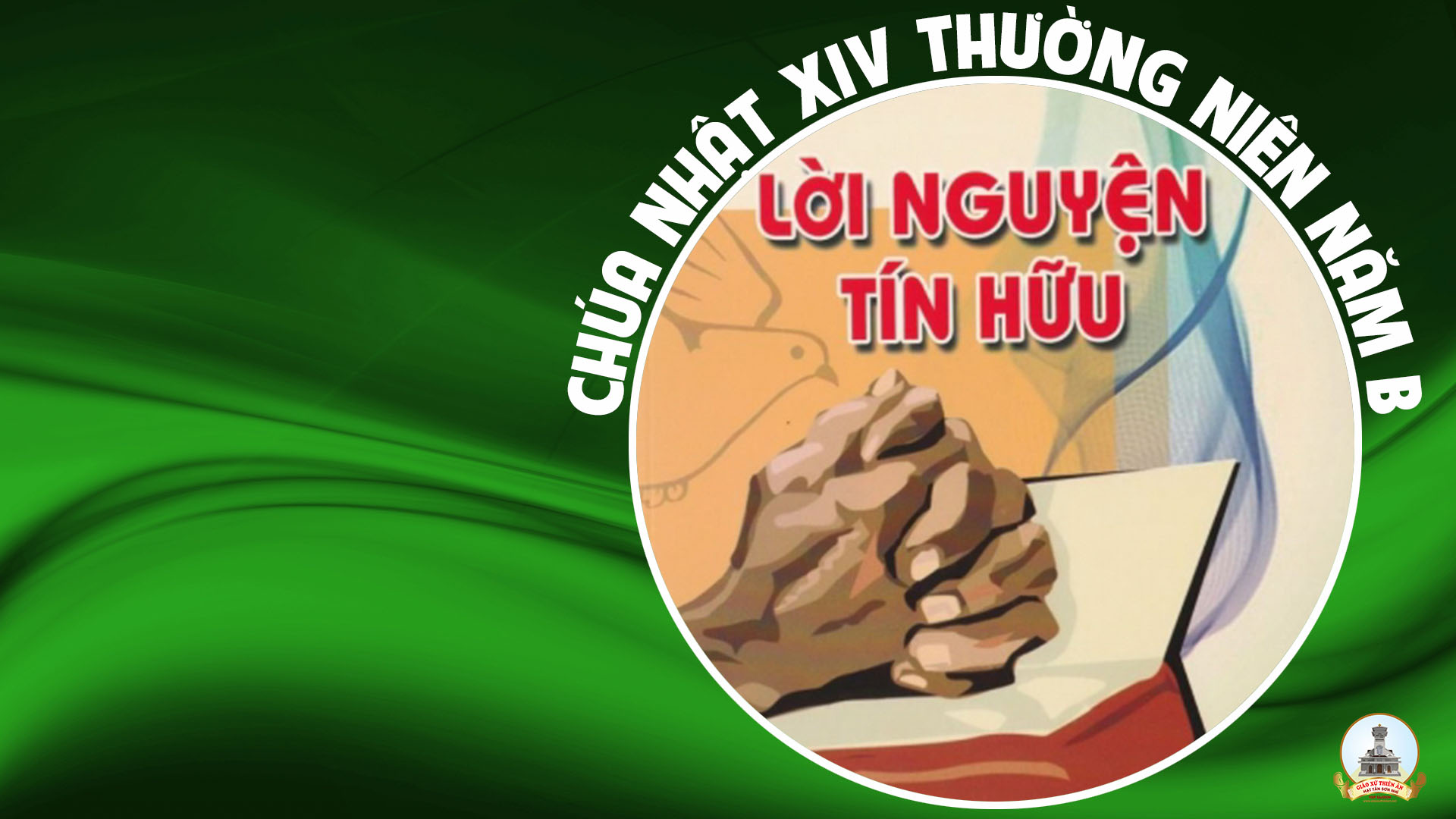 Anh chị em thân mến, thiên Chúa yêu thương và muốn cứu rỗi toàn thể nhân loại. Vì thế chúng ta hãy thành khẩn kêu xin Người.
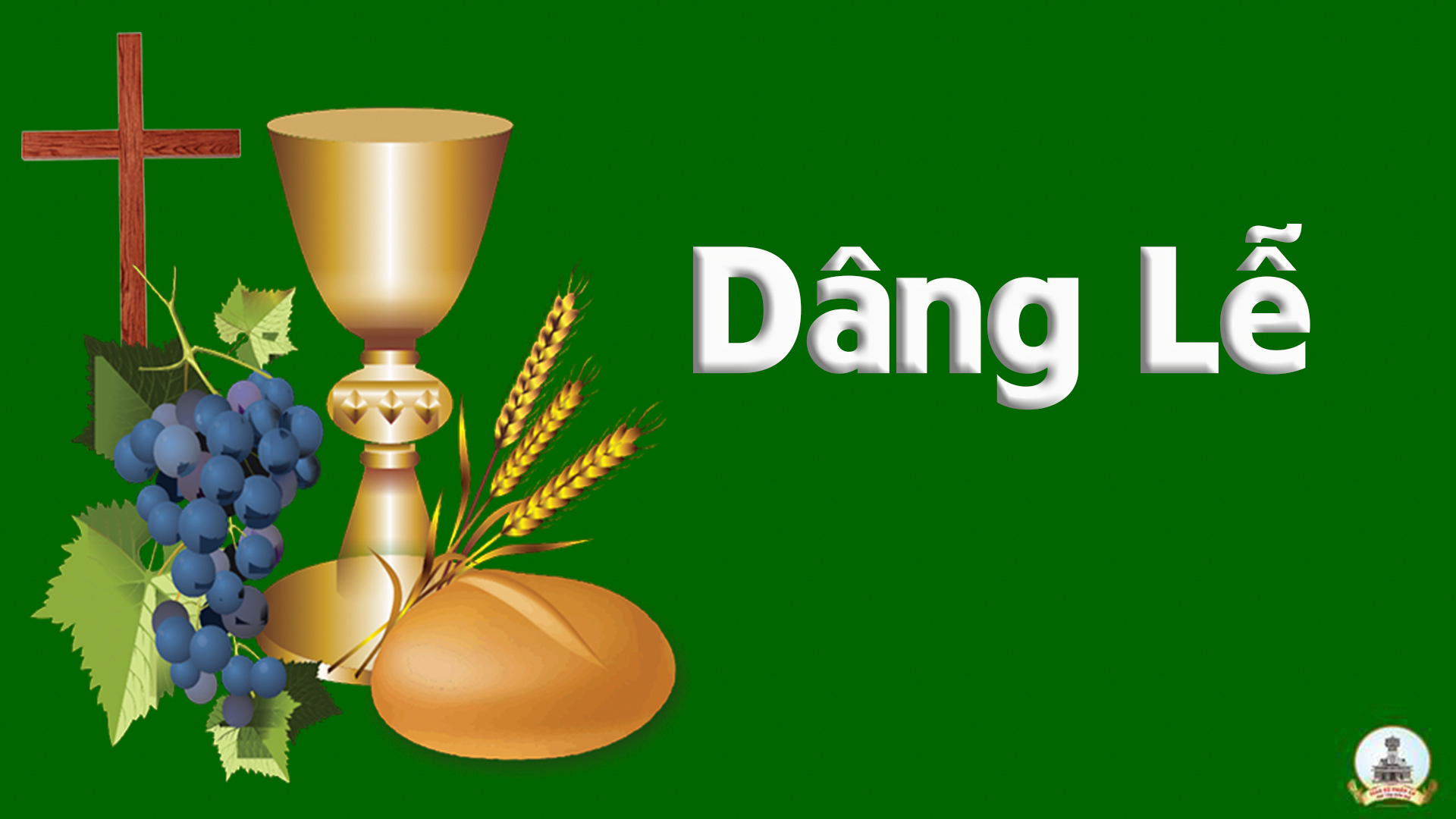 Dâng lên Chúa Thái Nguyên
Pk1:  Tiến dâng lên Ngài, đây bánh với rượu thơm nồng, hương hoa của lòng thành kính. Chung một tình yêu mến, mến yêu hết tâm phụng thờ. Xin Chúa cả khoan nhân, đoái thương lễ vật tiến dâng.
ĐK: Dâng lên với tâm tình yêu, dâng lên với tấm lòng thành. Dâng lên Chúa mọi gian khó, lao công vất cả chiều hôm. Xin Cha, thánh hóa lễ dâng tiến này, ban cho nhân trần lầm than, an vui hạnh phúc thái hòa.
Pk2: Lấy chi đáp đền, tình Chúa cao vời muôn đời, suy sao thấu hỡi người ơi, Con thành tâm dâng tiến, tiến dâng lễ vật tạ ơn. Dâng Chúa trọn đời con, ước mong như là lễ dâng.
ĐK: Dâng lên với tâm tình yêu, dâng lên với tấm lòng thành. Dâng lên Chúa mọi gian khó, lao công vất cả chiều hôm. Xin Cha, thánh hóa lễ dâng tiến này, ban cho nhân trần lầm than, an vui hạnh phúc thái hòa.
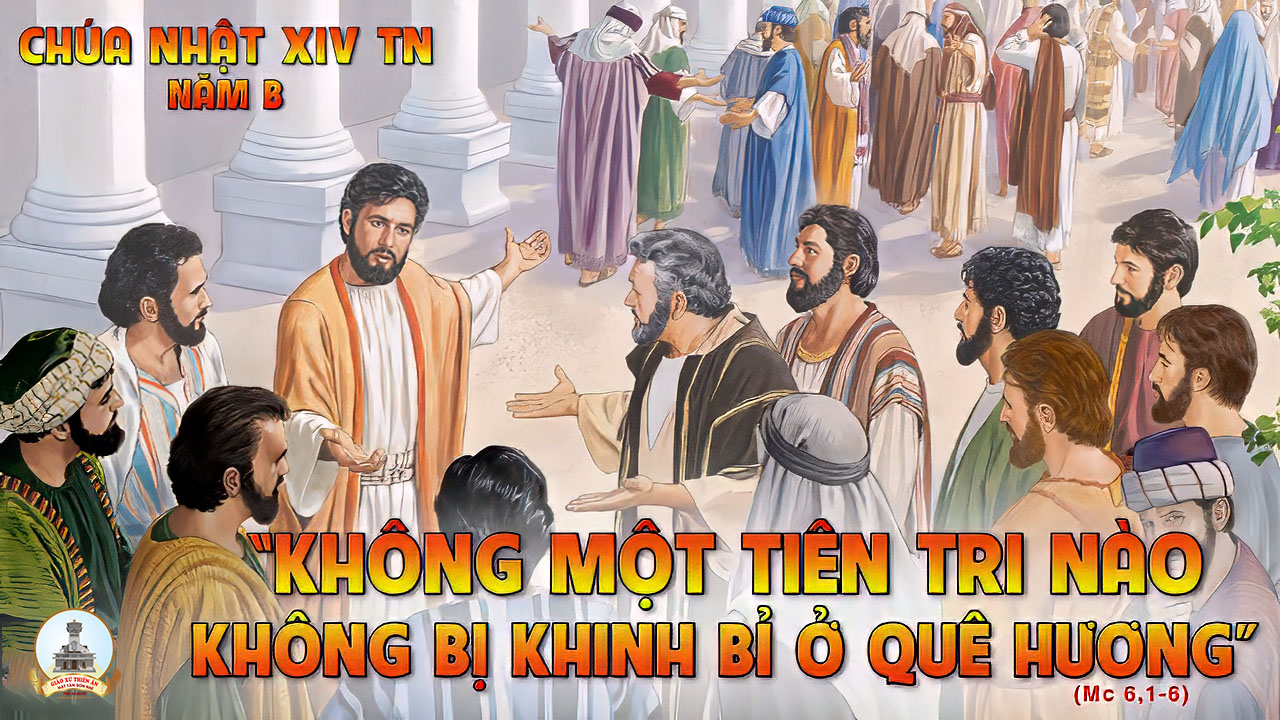 Ca Nguyện Hiệp LễKhúc Ân Tình Phùng Minh Mẫn
Pk1: Hồn con luôn mãi, hướng về Chúa, như chim mỏi cánh, đang say sưa mơ về, tổ ấm yên lành. Dù con hoen úa trong bùn nhơ, vẫn luôn trông cậy Chúa, nguồn trợ lực bền vững, ngàn thu.
ĐK: Bởi vì Chúa Đấng tín trung, yêu thương con đến cùng, ngay khi con vương đầy, những lỗi lầm. Tình thương Chúa cao hơn áng mây trời. Đã qua bao đời, yêu thương không phút giây nghỉ ngơi.
Pk2: Được gần bên Chúa phúc nào hơn, an vui nào hơn, cho tim con rung động, bên những ân tình. Đời con mong có Chúa dường bao, lúc vinh quang thềm cao, hay khi đau thương dưới, vực sâu.
ĐK: Bởi vì Chúa Đấng tín trung, yêu thương con đến cùng, ngay khi con vương đầy, những lỗi lầm. Tình thương Chúa cao hơn áng mây trời. Đã qua bao đời, yêu thương không phút giây nghỉ ngơi.
Pk3: Một điều lòng con luôn hằng mơ, nơi cung điện Chúa, xin cho con cư ngự, mãi đến muôn đời. Để con chiêm ngắm vua lòng con, chính Đấng cứu độ con, cho con say ân phúc triền miên.
ĐK: Bởi vì Chúa Đấng tín trung, yêu thương con đến cùng, ngay khi con vương đầy, những lỗi lầm. Tình thương Chúa cao hơn áng mây trời. Đã qua bao đời, yêu thương không phút giây nghỉ ngơi.
Pk4: Một niềm hạnh phúc dâng cao vời vợi, là dẫu thân con tro bụi, mà Chúa nâng niu không để con hư mất. Từ nay cho đến muôn muôn ngàn đời, con sẽ ca ngợi, và sẽ phó dâng cuộc đời nơi Ngài mà thôi.
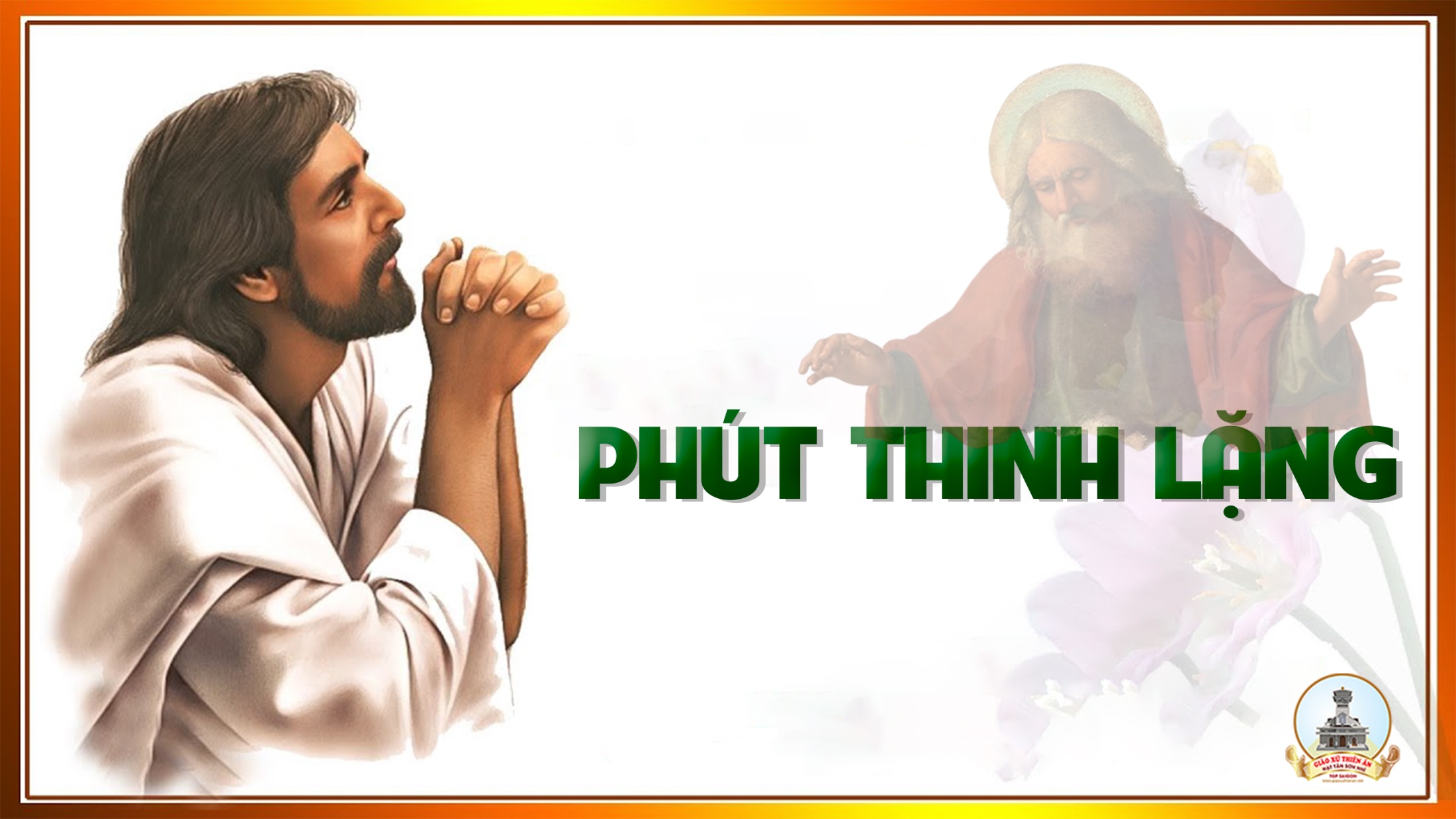 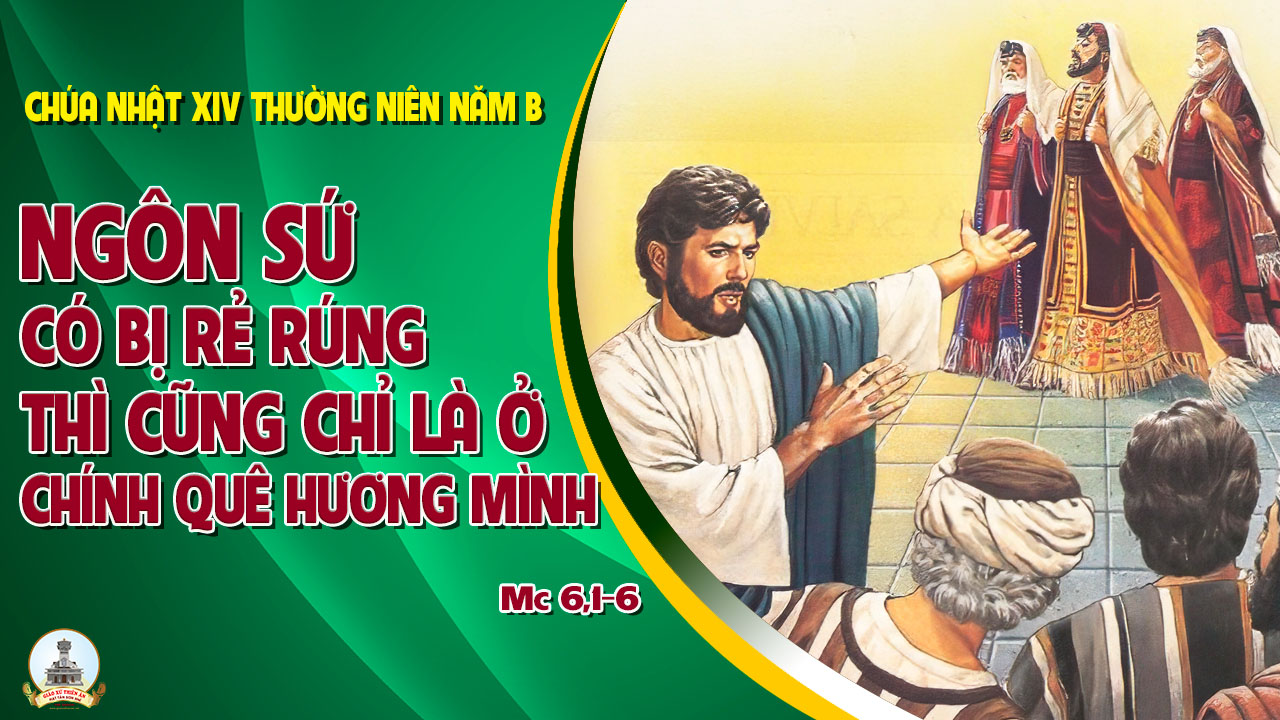 Ca Kết LễNguồn Cậy TrôngHoàng Vũ
ĐK: Gần lòng Mẹ Ma-ri-a chúng con không sợ nguy biến, gần lòng Mẹ Ma-ri-a, chúng con quên đời ưu phiền.
Pk1:  Ma - ri - a Nữ Vương bên trời hạnh phúc. Thần Thánh dâng, muôn điệu nhạc thiêng du dương, Ma - ri - a Mẫu thân nhân từ lân tuất, trần thế đang, ngóng trông tình Mẹ yêu thương.
ĐK: Gần lòng Mẹ Ma-ri-a chúng con không sợ nguy biến, gần lòng Mẹ Ma-ri-a, chúng con quên đời ưu phiền.
Pk2: Ma - ri - a ánh quang trong sạch tay lái, dìu dắt ai, bước sai lạc trong nguy nan. Ma - ri - a, mối trông cậy niềm ưu ái. ngày tháng qua, ước mong gần Mẹ cao sang.
ĐK: Gần lòng Mẹ Ma-ri-a chúng con không sợ nguy biến, gần lòng Mẹ Ma-ri-a, chúng con quên đời ưu phiền.
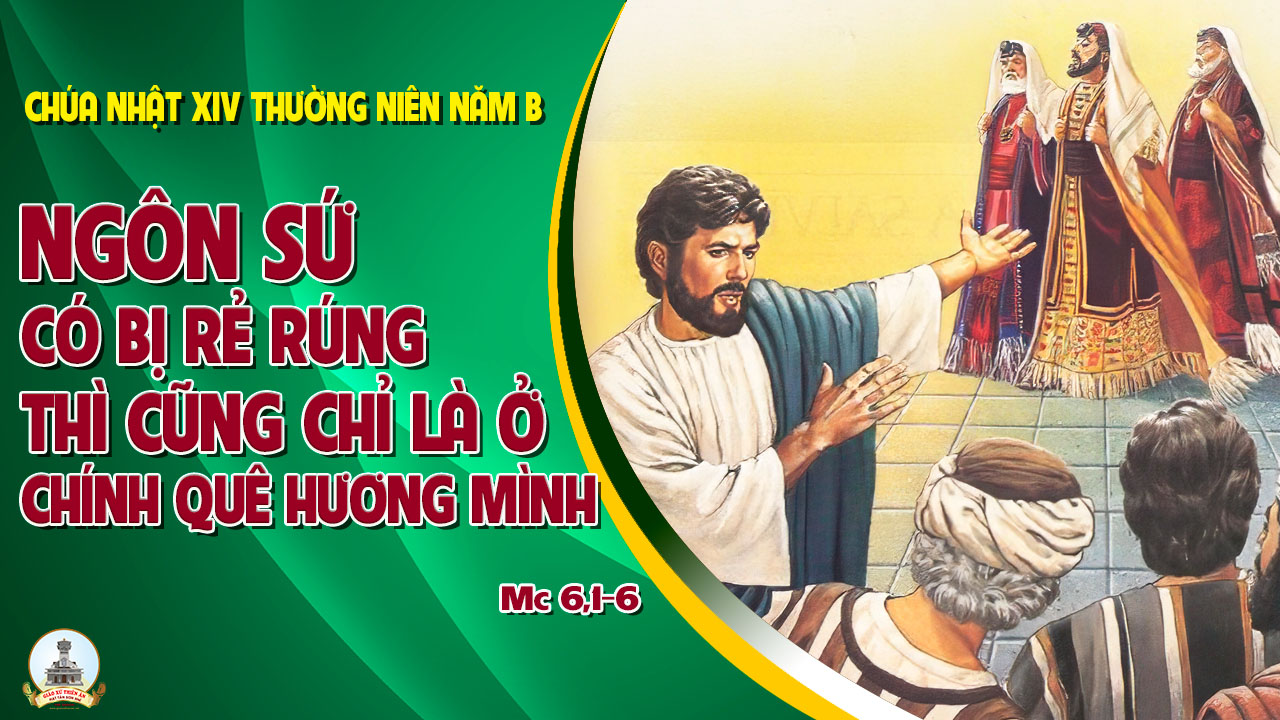